OLA's FY26 Competitive Grants:FC181: English Learner Education Support  FC189: Proficiency Outcomes in World Languages
May 21, 2025
Agenda
Put questions on the Padlet as we go – we will take Q&A from the Padlet and post to the ELE Home Page .






If you have additional questions after the webinar, email them to Diana (diana.gentile@mass.gov).
Overview of FC181
 What's new this year?

 Overview of FC189
 What's new this year?

 Applying for the grant(s)
 Timeline
 GEM$ Reminders
 Useful links
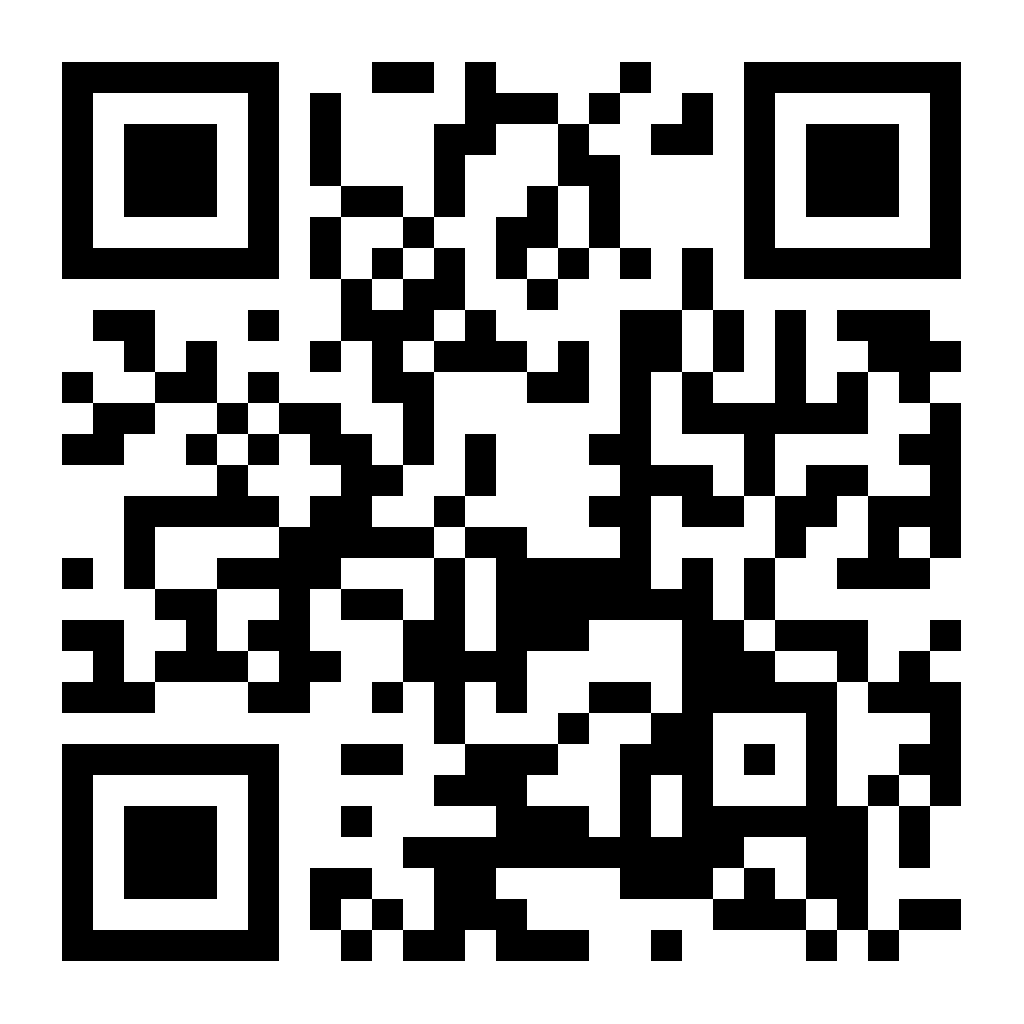 Padlet
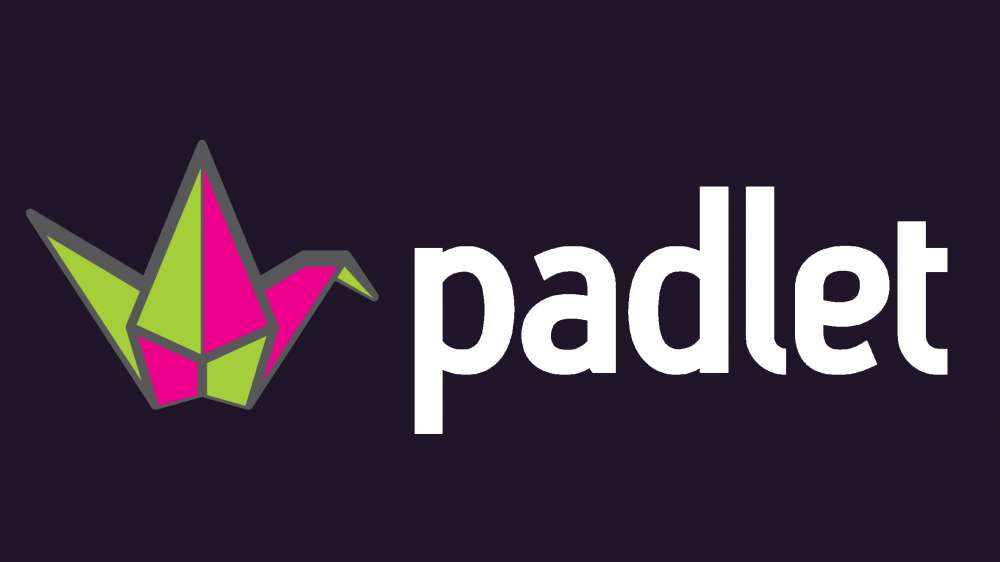 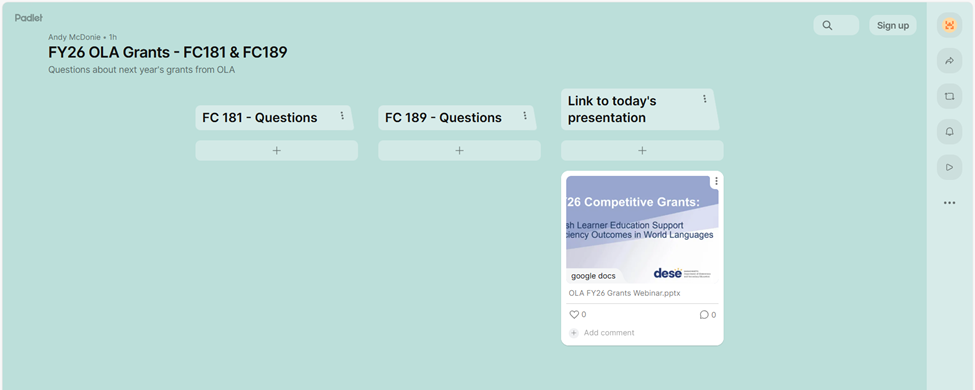 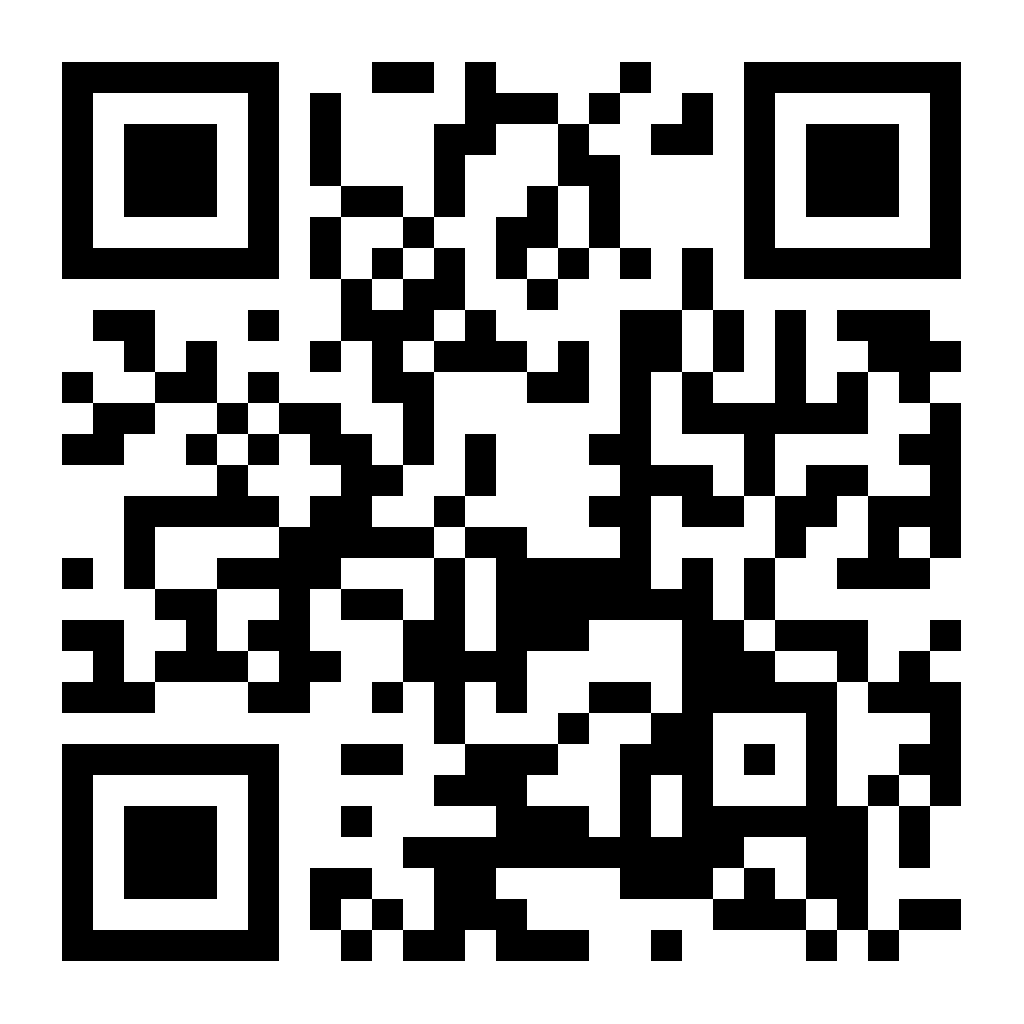 Q&A
Because these are competitive grants, we will not have a Q&A session in this presentation. 
Please add your questions to the Padlet linked in the next slide. 
All questions submitted to the Padlet will be answered in a QA document that will be posted on the ELE home page along with this presentation. 
If you have additional questions after this webinar, please email them to Diana.Gentile@mass.gov.
DESE’s Educational Vision
From DESE’s Educational Vision
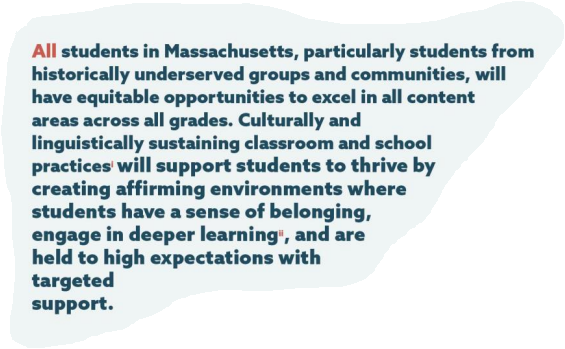 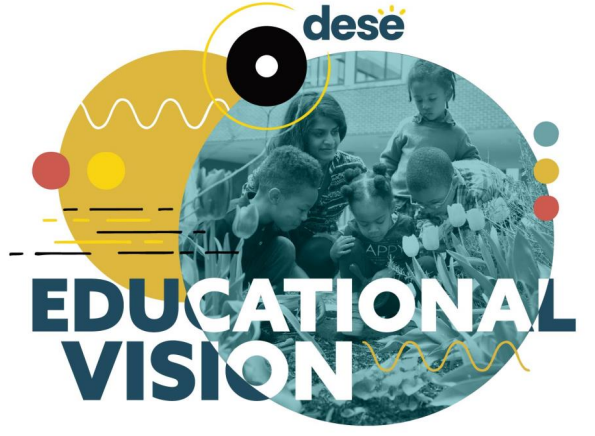 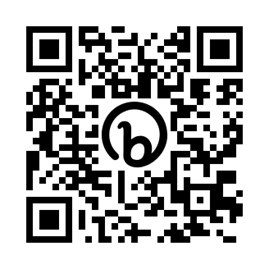 [Speaker Notes: AB]
What guides our work?
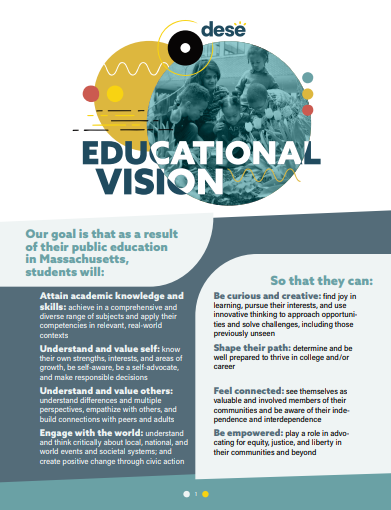 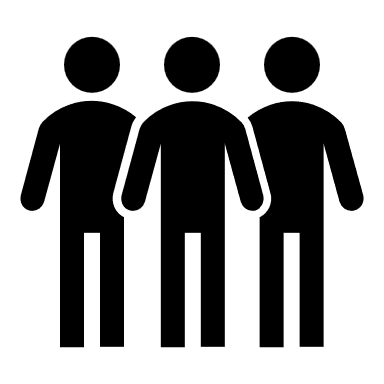 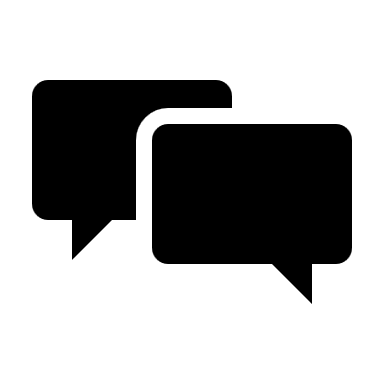 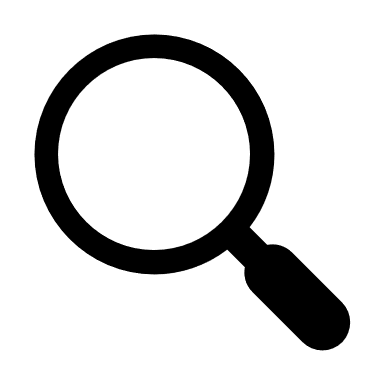 [Speaker Notes: AB]
Sharing our Impact
Network sharing of successes and challenges
Let’s collaborate instead of working in silos!
Help OLA understand how we can design grants and resources that are most helpful to you.
Sharing district developed ESL & Dual Language curriculum 
Sharing World Languages and Heritage Languages data to support new tools and guidelines for the field
FC181
English Learner Education Support
Overview
As a consequence of Question 2, the only allowable EL instruction in Massachusetts from 2002 to 2017 was Sheltered English Immersion (SEI). 
By the time of LOOK Act (2017), there was a desert of bilingual programs and resources in the state
OLA has a goal to create the conditions to promote multilingualism for all students through bilingual education
The English Learner Education Support grant (181) is designed to seed and nurture bilingual programs
Goals
English Learner Education Support Goals
Develop and/or implement a bilingual program or other alternative ELE program
Create and cultivate a bilingual education hub
Create and cultivate an ESL Teacher hub
Develop, enrich or adopt high quality ESL or bilingual curriculum
FC181: What's new this year?
While the RFP is much like previous years, there are some important changes this year:
Districts may apply for up to two goals, IF one of the goals is Goal 2 or Goal 3. This means that districts may apply for either Goal 1 or Goal 4, but not both.
Goal 4 awardees are required to submit artifacts created with this funding to DESE by September 1, 2026 and to record classroom video of the artifacts in use upon request, with the understanding that these artifacts and videos may be shared with other districts or organizations at DESE’s discretion.
FC181: What's new this year? 2
While the RFP is much like previous years, there are some important changes this year:
Application Deadline and Grant Start Date are earlier than in previous years
Items that may NOT be funded with this grant:
Out of state travel
Food or any other costs associated with district/school events for staff, students, or family/other stakeholders
For Goals 2 and 3: Professional Development that does not contribute directly to licensure or DL Endorsement
Eligibility
Districts that commit to the multiyear process of implementing a well-developed plan
Goal 1: Districts that have not been awarded Goal 1 funding more than three times
Priority for districts/consortia with large EL populations
Required Submission Materials
Evaluation Criteria
FC189
Proficiency Outcomes in World Languages
What Is FC189: Proficiency Outcomes in World Languages?
What’s New in FY26?
Core Activities for Districts Receiving FC189 Funds
Core Commitments
Administering and Using Assessments
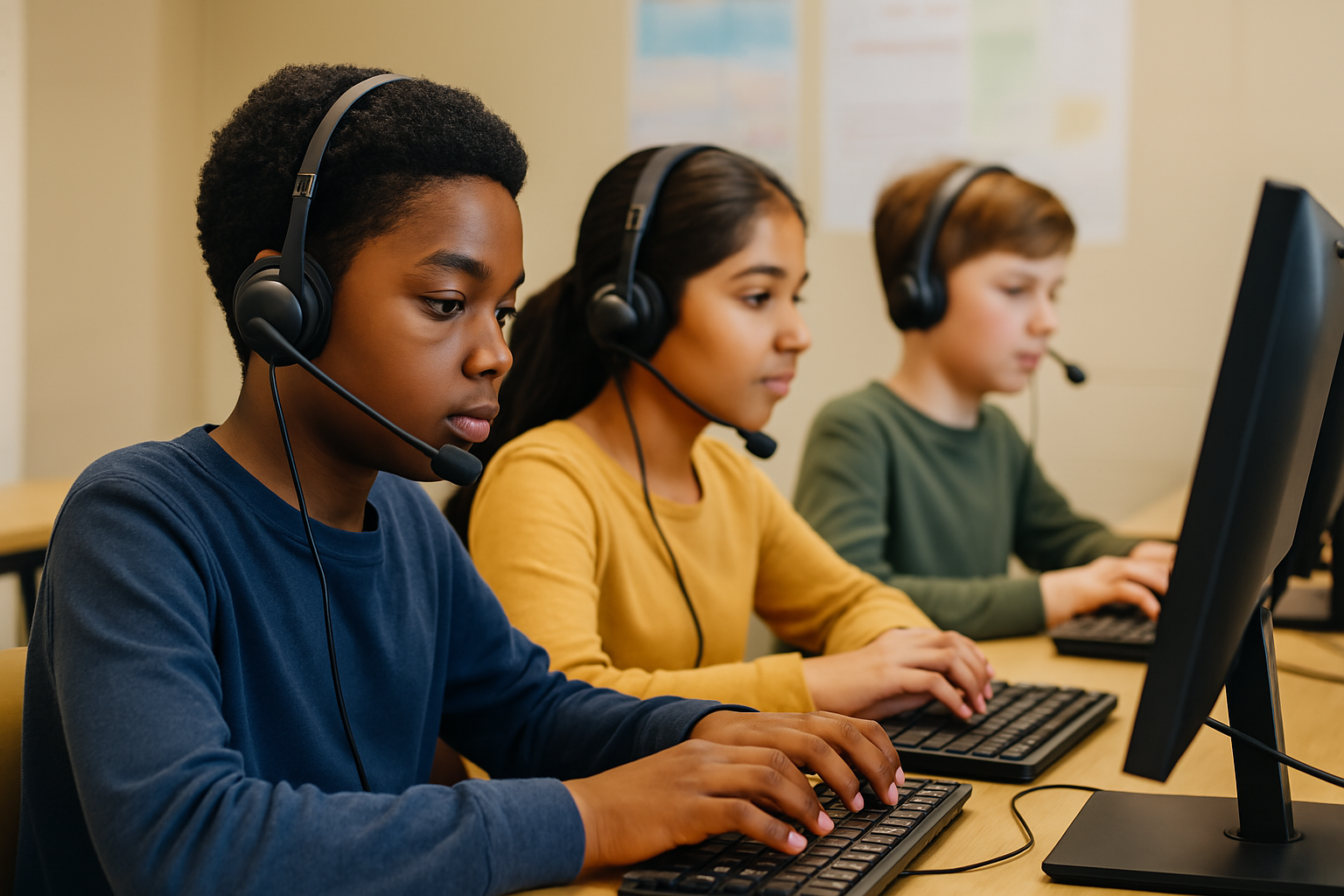 Select Seal-approved tests
Milestone limitations:
  4 (elementary/middle/high)
  3 (middle/high)
  2 (high only)
Analyze and share results
Convening Local WL Advisory Teams
Diverse team composition
Analyze data
Identify equity gaps
Recommend changes
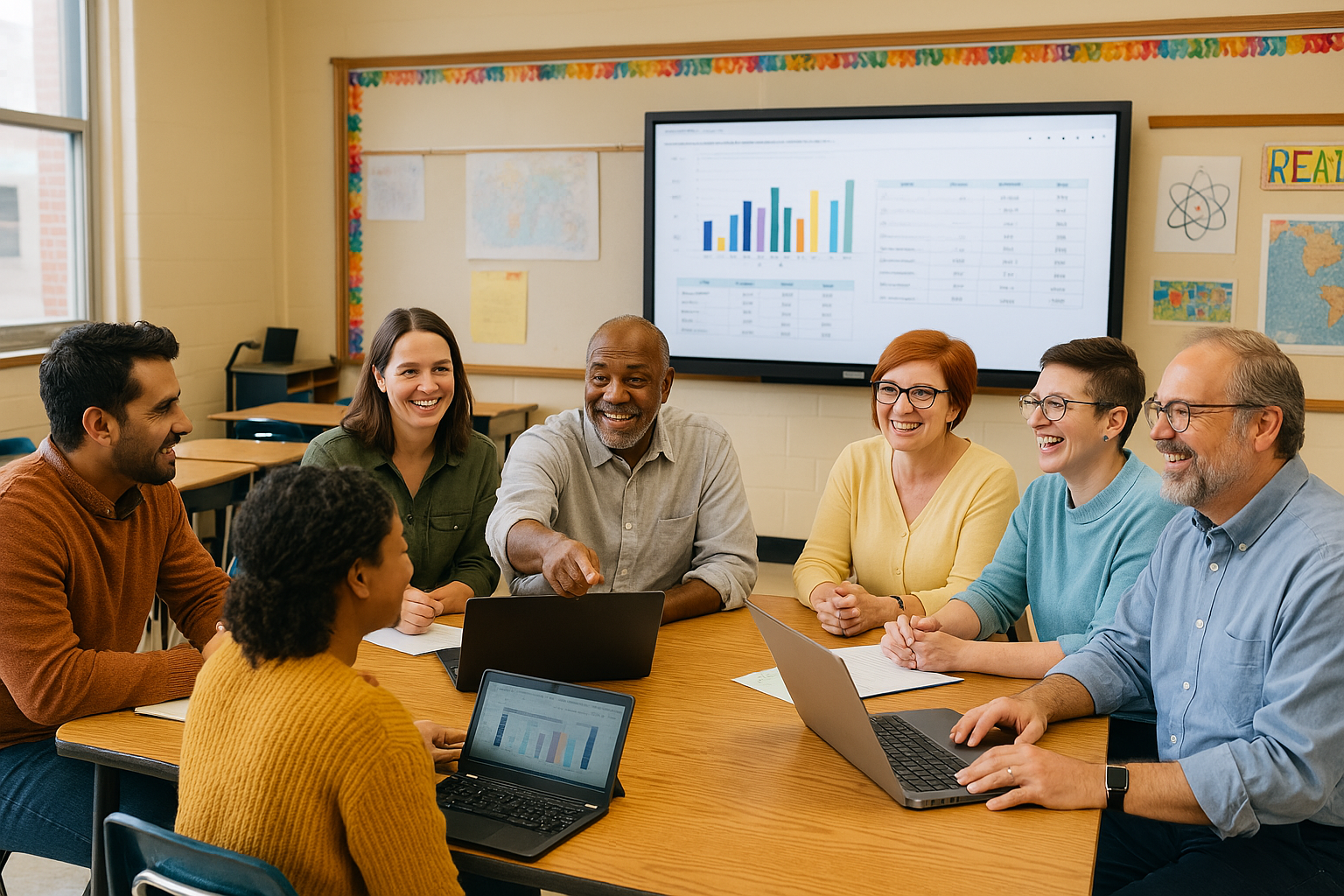 Engaging in the Statewide WLAT
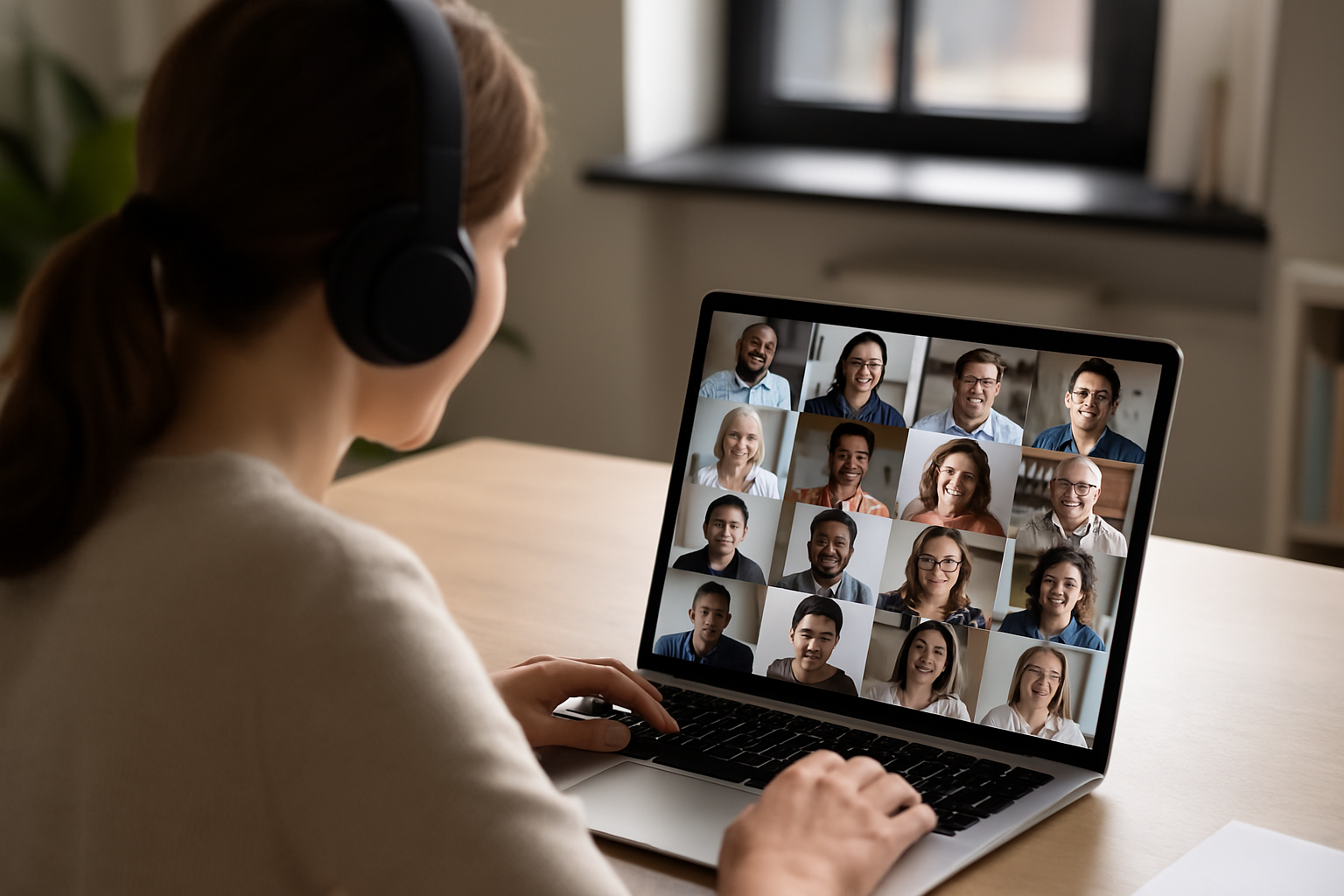 1–2 reps
Collaborate and share data
Inform state guidance
Held from 9:30-11:30 on:
10/3/2025
12/5/2025
1/30/2026
3/27/2026
5/29/2026
Funding Overview: FC 189 funds may be used for:
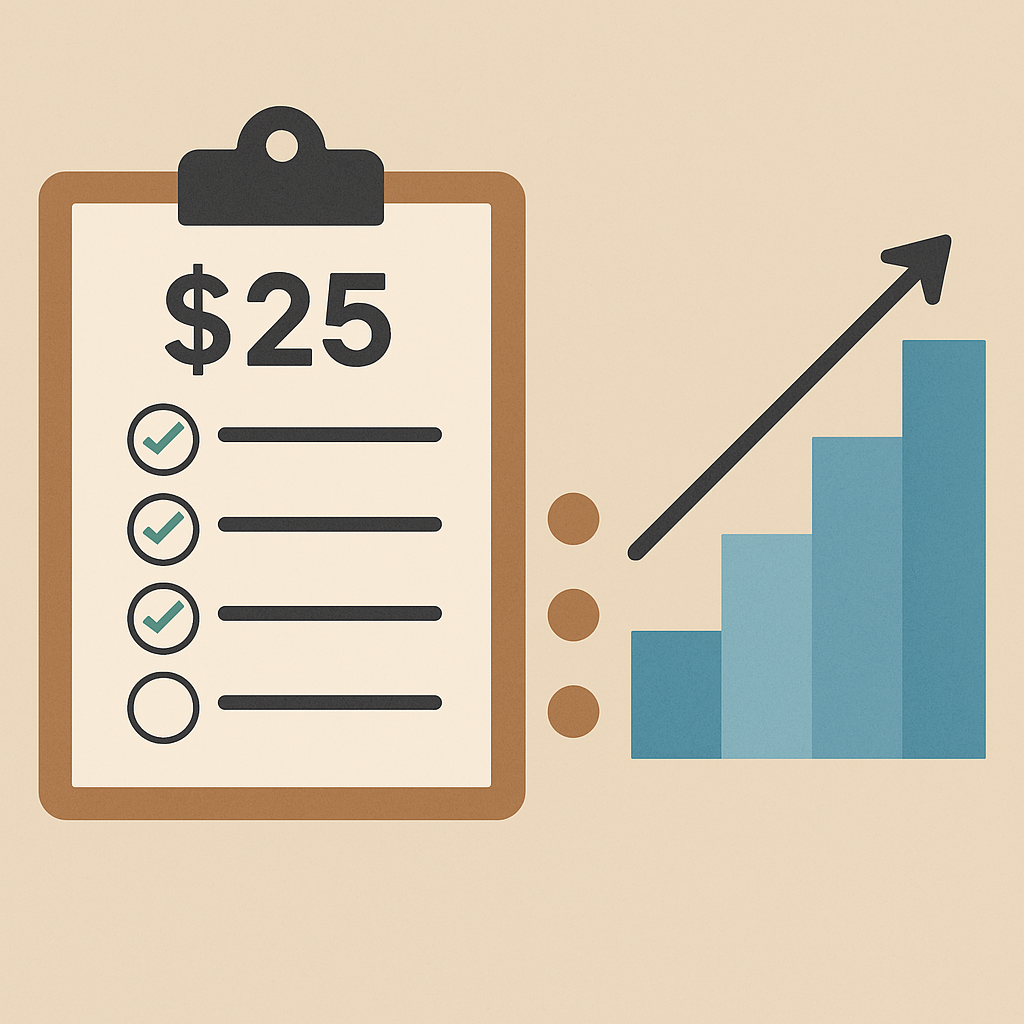 Funding – Assessments
$25 per test
Milestones:
 4 (elem/middle/high)
 3 (middle/high)
 2 (high only)
Funding – Time (Stipends/Subs)
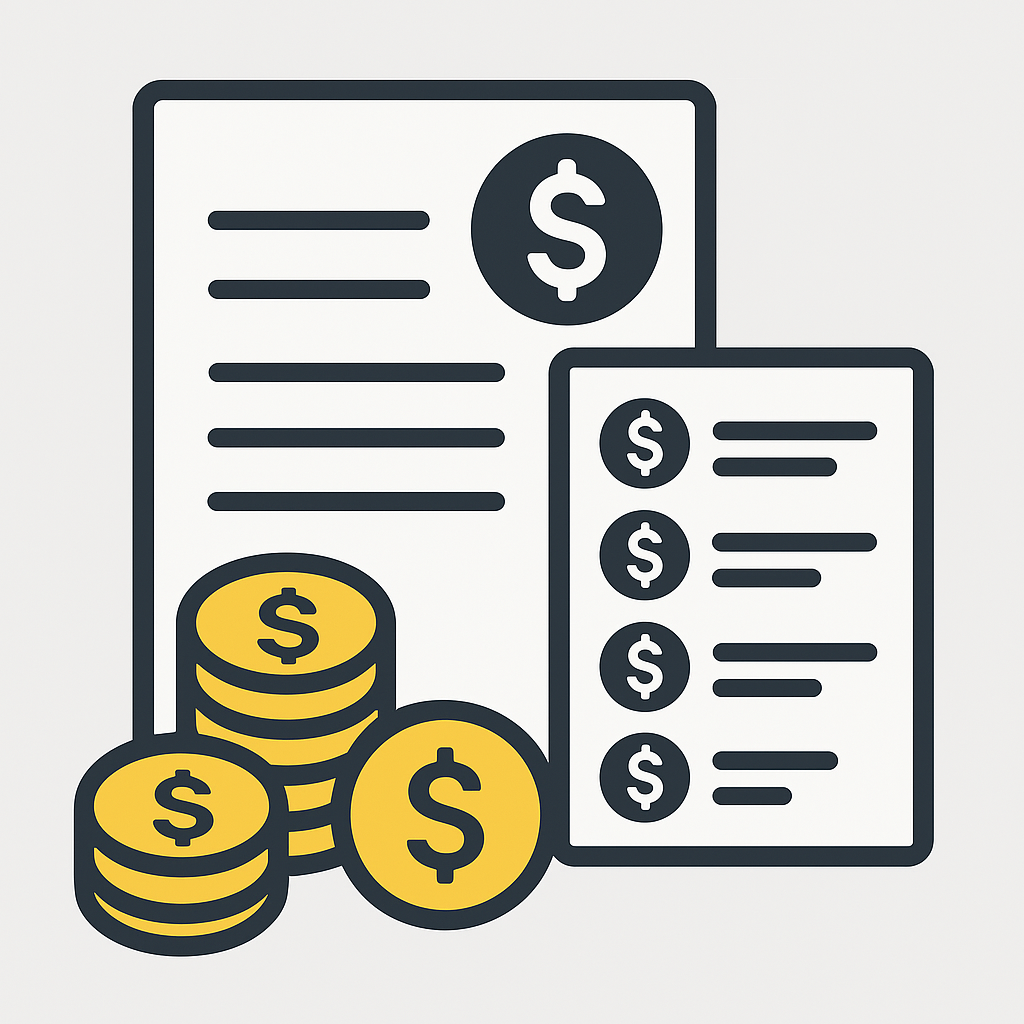 Max Support:
 $10k (single-component program)
 $15k (multi-component program)
Additional Stipulations:
$2k WLAT rep
$1.5k Local advisory team staff
$1k Academy rep
Exceptions allowed with justification
Required Submission Materials 2
Evaluation Criteria 2
Applying for the Grant(s)
Timeline – NEW!
Deadline for Applications in GEM$ – Friday, June 27th at 5:00 pm
DESE team will review applications and make award recommendations to the Commissioner's office in July
Upon Commissioner's Office Approval, the awards recommendations will be submitted to the Governor's office. 
Applicants will be notified of award decisions upon GOV approval
Start date of Grant – while we can never guarantee approval dates, our goal is a start date of 9/1/2025
Reminders about GEM$
Applications to both the FC181 and FC189 must be submitted via GEM$. 
For an overview of using GEM$, go to the main page (no login needed) and look for “Slide Decks from LEA Training Sessions on March 1 and May 1 (5/1/2023).” This is an excellent overview with both slide decks and video.
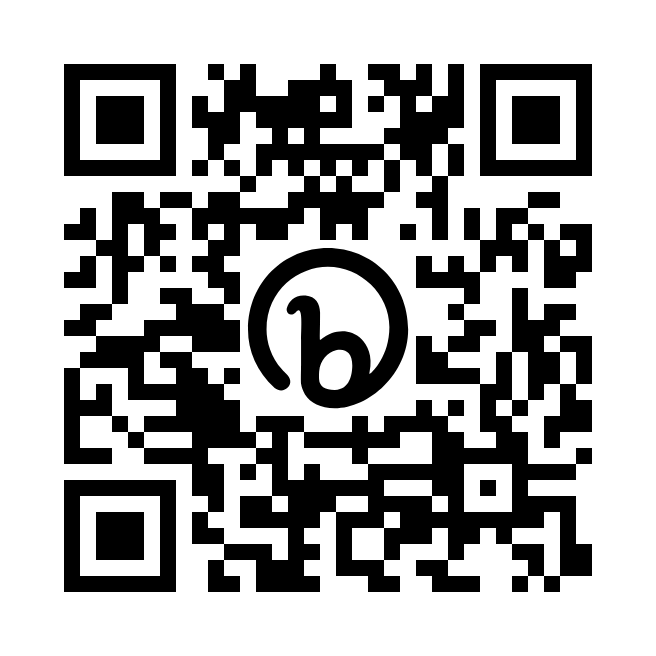 GEMS home page
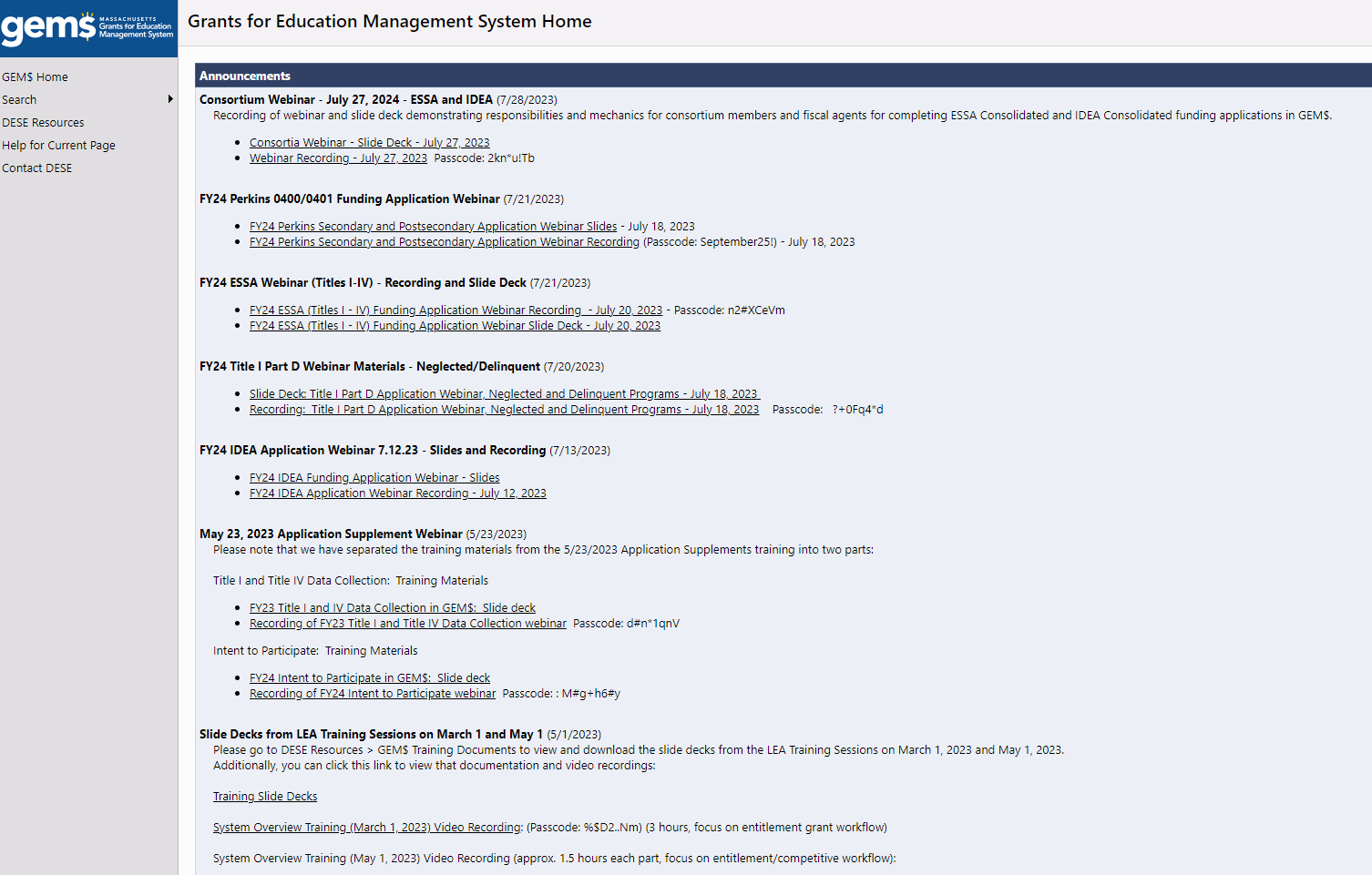 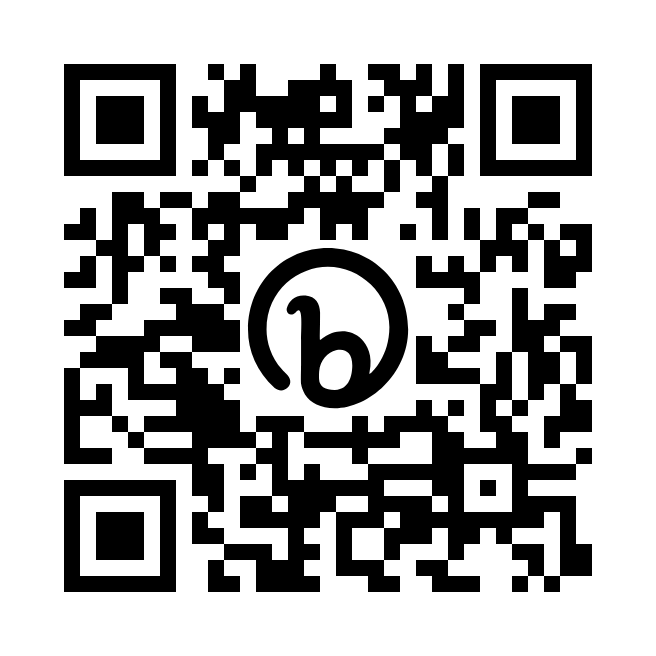 Funding Application Roles in GEM$
Every organization must have at least one user with the following roles in order to submit a funding application in GEM$. To be assigned a Funding Application Role in GEM$ follow the directions on the next slide.

LEA Grantwriter
Users with this role may be an organization’s Program Director, Manager, or Lead Agency Representative.
LEA Fiscal Representative
Users with this role may be an organization’s CFO, Fiscal Agent, Business Manager, or Bookkeeper.
LEA Superintendent – Chief Executive
Users with this role may be an organization’s Executive Director, President, Director (signing authority for agency), CEO, Managing Director.
User Access Administrator
33
User Access Administration
Requesting a login/funding role from your User Access Administrator
To see who in your organization is a User Access Administrator (logging in is not needed)
In GEM$, go to “Search > Organization’ and enter the name of your district. 
Click on the name of your district.
Use the left navigation menu to access the  “Address Book.”
Click on the name of the User Access Administrator to retrieve their email address and phone number.
Request a role and login from your User Access Administrator
General Site Navigation
34
Superintendent Approval
Competitive grant applications are considered submitted when the Superintendent / Chief Executive approves the grant application in GEM$. In order to be considered for competitive funding, the Superintendent/Chief Executive MUST approve the application in GEM$ by the due date listed in the RFP. 

The Superintendent / Chief Executive Approved Step allows for the organization lead to review and approve the grant application. Removing the requirement for the Part I Standard Contract Form, this step signifies Superintendent /Chief Executive sign off. Any grant budget changes requiring signature, will re-execute this step when amended signifying the organization lead is approving these changes.
Useful Links
FC181
Vision for English Learner Education and Blueprint for EL Success
Dual Language Education Programs
Transitional Bilingual Education Programs
Program Development and Evaluation
Next Generation ESL Toolkit
Evaluating High Quality NGESL Instructional Materials (HQIM-NGESL) Rubric
ESL Curriculum Design Modules
FC189
Seal of Biliteracy webpage 
World Languages Curriculum Framework 
World Languages Framework Implementation 

General
OLA Grants Webinar Q&A Padlet  
GEM$
THANK YOU!
Please email Diana.Gentile@mass.gov with any further questions.